Отчёт о проделанной работе по осуществлению внутреннего муниципального финансового контроля в 2020 году.
Начальник отдела муниципального контроля Исполнительного комитета ЕМР
Гурьев Р.В.
1
Решение Совета Елабужского муниципального района от 13.03.2014  № 399, п. 9 « Об утверждении Положения о порядке взаимодействия муниципальных заказчиков, осуществляющих закупки товаров, работ, услуг для муниципальных нужд с муниципальным органом, уполномоченным на определение поставщиков (подрядчиков, исполнителей)»
2
Распоряжение Исполнительного комитета Елабужского муниципального района от 11.09.2018 года № 300/1  «Об определении структурного подразделения Исполнительного комитета Елабужского муниципального района по осуществлению полномочий внутреннего муниципального финансового контроля в Елабужском муниципальном районе»
3
Плановые проверки в 2020 г.
4
5
Типичные нарушения выявленные в ходе проверок
1) ч.1 ст.16 Закона №44-ФЗ- закупка товаров, работ, услуг не включенных в план-график;
 2.) ч.10 ст.21 Закона №44-ФЗ -  нарушены сроки утверждения плана-графика;
3) ч. 3 ст.103 Закона №44-ФЗ - не соблюдены сроки размещения договора в ЕИС
4) ч.2 ст. 34 Закона №44-ФЗ- в договорах не прописано, что цена контракта является твердой и определяется на весь срок исполнения контракта;

5) ч.4 ст.30 Закона №44-ФЗ- не размещен отчет В ЕИС;

6) ч.10 ст.21 Закона №44-ФЗ- не соблюдены сроки утверждения плана-графика;

7) ч.15 ст.21 Закона №44-ФЗ-не соблюдены сроки размещения плана-графика.

8) ч.11 ст. 21 Закона №44-ФЗ- превышение объема заключенных контрактов предельно разрешенному годовому объему закупок.
6
http://городелабуга.рф
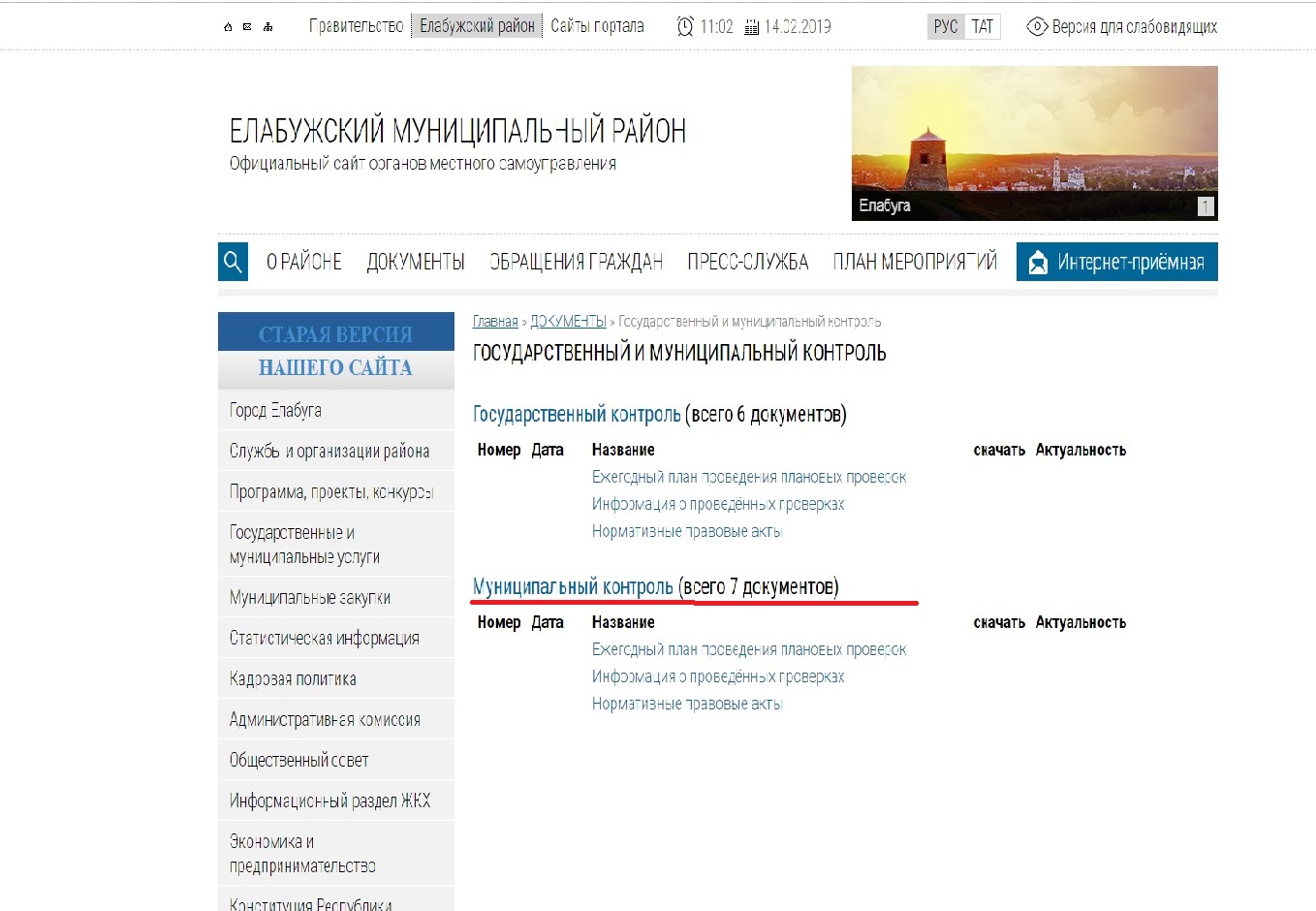 7